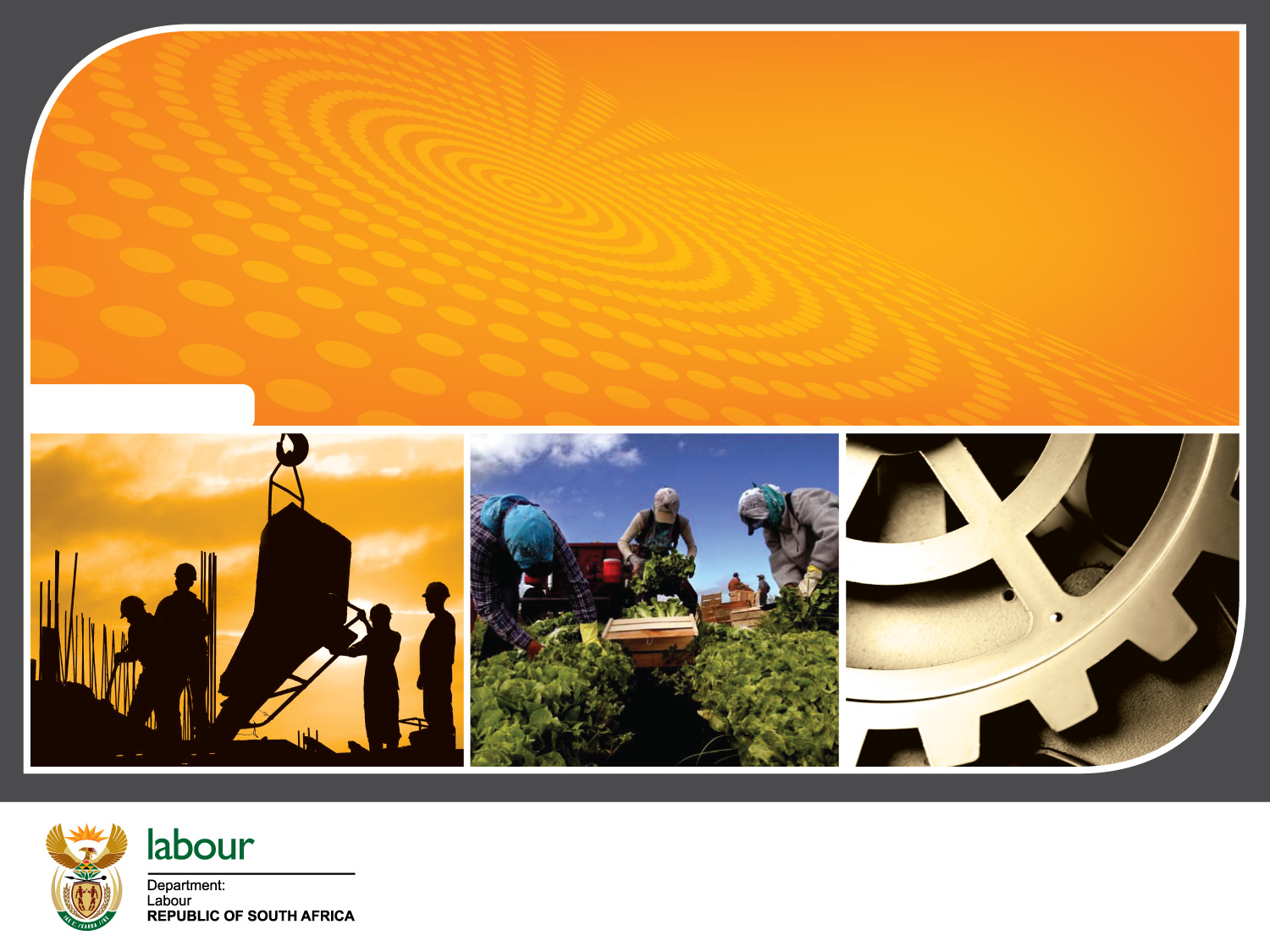 EXECUTIVE BOARD VERSUS ADVISORY BOARD
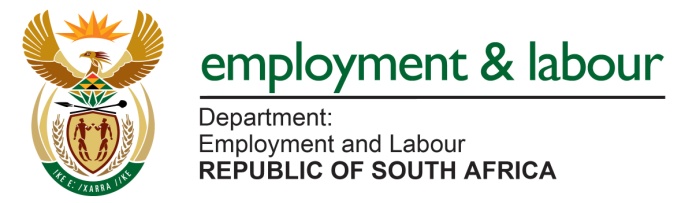 1
INTRODUCTION
2
2
EXECUTIVE BOARDS
1
3
EXECUTIVE BOARDS  contd…
2
4
EXECUTIVE BOARDS  contd…
2
5
EXECUTIVE BOARDS  contd…
2
6
ADVISORY BOARD
2
7
ADVISORY BOARD Contd…
2
8
CONCLUSION
2
9